Adding ACID Updates to Hive
Owen O’Malley
owen@hortonworks.com
@owen_omalley
October 2013
Page 1
Who Am I?
Was working in Yahoo Search in Jan 2006, when we decided to work on Hadoop.
My first patch went in before it was Hadoop.
Was the first committer added to the project.
Was the tech lead for:
MapReduce
Security
Co-founded Hortonworks
Working on Hive
Page 2
A Data Flood
A customer has 3TB/day of new data
Rate is growing 3x year over year
They have 10 years of data
Requirement to update lots of old data
Need high bandwidth scans and edits
Updates come in hourly dumps
New data is always coming in
Need repeatable and predictable reads
Page 3
Use Cases
Update dimension tables (customer, inventory)
Batch update four times an hour
Streaming input coming from Storm or Flume
Low latency (15 seconds)
Delete old records for compliance
Batch update once a day
Update to fact tables (sales)
Batch update once on hour
All with consistent, repeatable reads
Page 4
Delete, Update, and Insert in Hive
We’ve been making Hive’s SQL more standard
New types and commands
Continuing that trend
INSERT INTO table SELECT …
INSERT INTO table VALUES …
UPDATE table SET … WHERE …
DELETE FROM table WHERE …
MERGE INTO table …
BEGIN / END TRANSACTION
Page 5
Design
HDFS doesn’t allow random writes
Store base files and delta files
Merge them in the client
All writes have a transaction id
Sequentially assigned by Metastore
Read queries get list of committed txn ids
Provides snapshot consistency
Snapshot at the start of the query
Page 6
Stitching Buckets Together
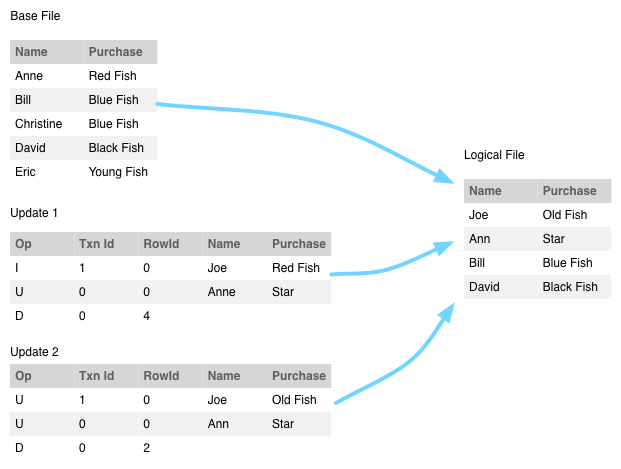 Page 7
HDFS Layout
Partition directory structure is the same
Replace list of files like 000000_0
Base directory base_$tid
Delta directory delta_$btid_$etid
Each directory has bucket files
Page 8
Compaction
Compaction doesn’t require a lock
Metastore will schedule compactions
Major compaction
Merge deltas into base
Run when more than 10% in delta
Minor compaction
Merge deltas together
Run when more than 10 deltas
Page 9
Limitations
Only suitable for batch, not real-time
Requires new active components
Minor and major compactions
Garbage collections
Base and delta files must be:
Sorted the same way
Bucketed the same way
Page 10
Phases of Development
Initial
Will require ORC for file format
No multi-statement transactions
Write commands get write lock
Reads never block
Second
Multi-statement transactions
Tools for listing and cancelling transactions
Page 11
Why not HBase?
Good
Handles compaction for us
Bad
No cross-row transactions
HFile is row-based instead of columnar
All columns read when just 2 needed
Point lookups instead of scans
HBase has only a single sorted key
Page 12
Conclusion
Filed jira as HIVE-5317
Adds ACID semantics to Hive
Use SQL standard commands for
Delete, Update, Insert
Provides scalable read and write access.
Customer has their solution in production
Page 13
Thank You!
Questions & Answers
Page 14